ATENDIMENTO ONLINE PARA PACIENTES COM DIAGNÓSTICO ONCOLOGICO
Psicólogas: Debora Genezini E VANESSA KARAM
TELEATENDIMENTO PSICOLÓGICO
A Resolução CFP 11/2018 prevê a realização de consultas e/ou atendimentos psicológicos de diferentes tipos, de maneira síncrona ou assíncrona, sendo possível a realização de atendimento on-line, atendimento telefônico, orientações por e-mail, entre outros.

Para realizar a prestação de serviços psicológicos por meios tecnológicos da informação e da comunicação (Resolução CFP 11/2018), além do registro ativo junto ao CRP da região em que atua, é OBRIGATÓRIO o cadastro no site e-Psi.
TELEATENDIMENTO PSICOLÓGICO NO CENARIO DA PANDEMIA
SuspenSÃO, de forma excepcional e temporária, alguns dispositivos da Resolução CFP nº 11/2018 .

Ficam suspensos os Art. 3º, Art. 4º, Art. 6º, Art. 7º e Art. 8º da Resolução CFP nº 11, de 11 de maio de 2018, durante o período de pandemia do COVID-19 e até que sobrevenha Resolução do CFP sobre serviços psicológicos prestados por meios de tecnologia da informação e da comunicação.
TELEATENDIMENTO PSICOLÓGICO NO CENARIO DA PANDEMIA
ENTRA EM VIGOR a Resolução CFP nº 04/2020 QUE pretende orientar psicólogas e psicólogos de todo o Brasil acerca da atuação on-line diante do cenário de pandemia do novo coronavírus. 


SITE PARA CADASTRO OU VERIFICAÇÃO: https://e-psi.cfp.org.br/
TELEATENDIMENTO PSICOLÓGICO A PRATICA
ESSA PRATICA É COMUM NO EXTERIOR DESDE 2000 E EXERCIDA SEM PREJUIZOS COMPARATIVOS COM O PRESENCIAL.


A CULTURA BRASILEIRA ANTES DA PANDEMIA PREFERIA O ATENDIMENTO PSICOLOGICO PRESENCIAL, QUESTIONAMENTOS SOBRE POSSIVEL EMPOBRECIMENTO DA RELAÇÃO TERAPEUTICA ERAM DESTAQUE ENTRE AS BARREIRAS.
TELEATENDIMENTO PSICOLÓGICO A PRATICA
Verdades: é possível criar uma relação terapêutica segura, com vínculo e acolhimento.

Intervenções psicológicas são possíveis.

recursos e estratégias terapêuticas podem ser adaptadas para o mundo virtual.
TELEATENDIMENTO PSICOLÓGICO A PRATICA
NÃO HÁ DIFERENÇA TECNICA ENTRE AS DUAS MODALIDadeS, PORÉM HÁ BARREIRAS DE TECNOLOGIA.


algumas pessoas podem apresentar limitações para uso de equipamentos na área auditiva, visual ou motora e até ansiedade para lidar com computadores e outros dispositivos.
TELEATENDIMENTO PSICOLÓGICO A PRATICA
Assim como no presencial se faz necessário o contrato terapêutico.

Atentar para os possíveis distratores: barulhos e ruídos, presença de outras pessoas, local, vestimenta do paciente. 

Demandara um papel mais ativo do paciente do que no presencial.
TELEATENDIMENTO PSICOLÓGICO A PRATICA
Pode haver falta de PRIVACIDADE POR ESPAÇO HABITADO PELO PACIENTE E IMPACTOS QUANDO A COMUNICAÇÃO ORAL ESTÁ COM PREJUIZOS PELO ADOECIMENTO OU EFEITOS DO TRATAMENTO ONCOLOGICO – EX: MUTILAÇÕES, MUCOSITE, tqt.
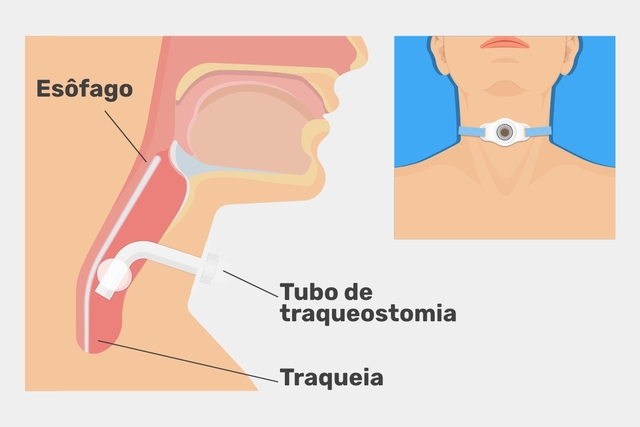 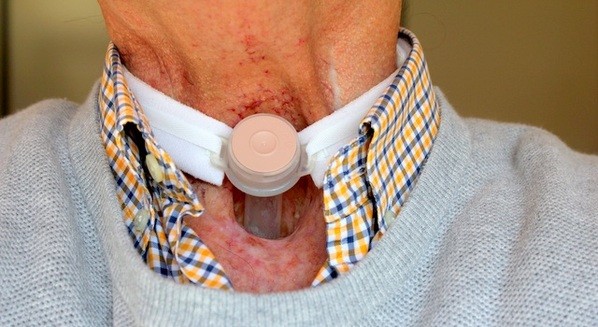 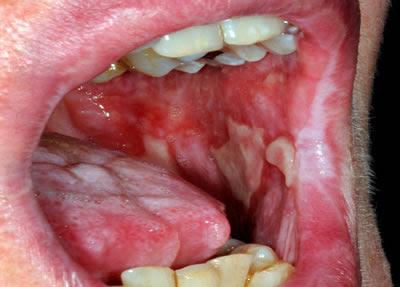 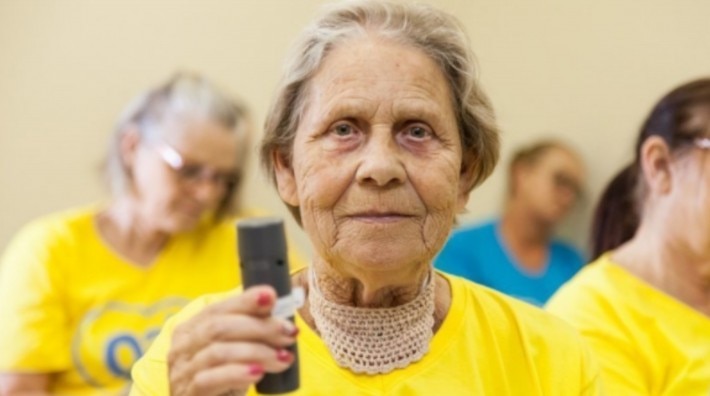 TELEATENDIMENTO PSICOLÓGICO A PRATICA
Preparar com o paciente o espaço da sessão – lenços de papel, água e qualquer outro item de conforto.

Realizar psicoeducação sobre os tempo de sessão e especificidades de cada necessidade individual gerada pela patologia oncológica e/ou tratamento.
TELEATENDIMENTO PSICOLÓGICO A PRATICA
PACIENTES ONCOLOGICOS PODEM TER SUA IMAGEM E CORPO MODIFICADO PELAS INTERVENÇÕES E PELA PROPRIA TRAJETÓRIA DO ADOECIMENTO – atenção ao que você vê quando olha para o paciente, como ele se apresenta de uma sessão para outra. Ex: alopecia.
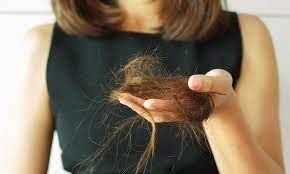 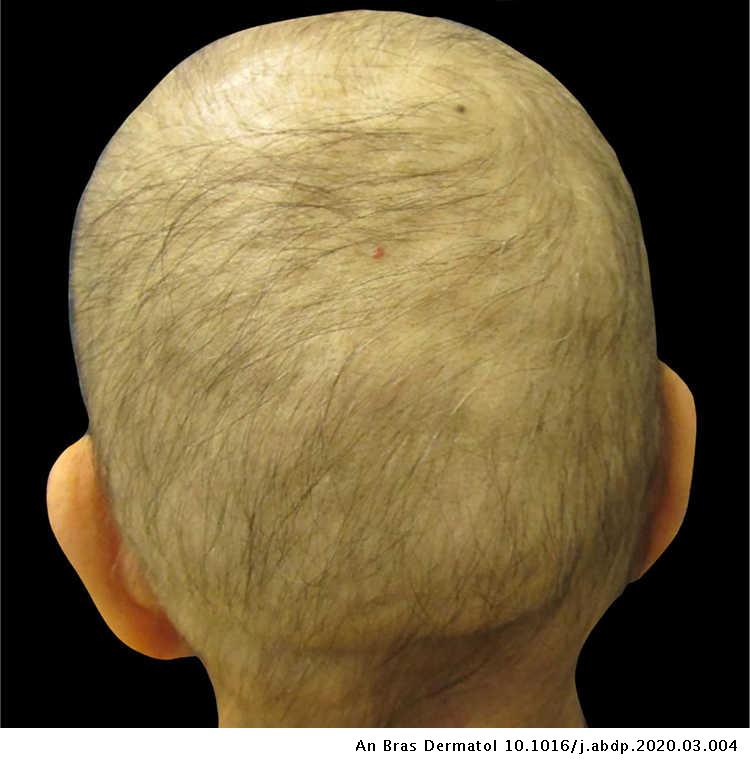 TELEATENDIMENTO PSICOLÓGICO o não visto
Presencialmente temos uma visão total do paciente e ele também faz uma leitura do psicoterapeuta, na modalidade virtual a limitação do enquadramento do dispositivo tecnológico fará recortes – atenção aos desvios de foco e possíveis fantasias.
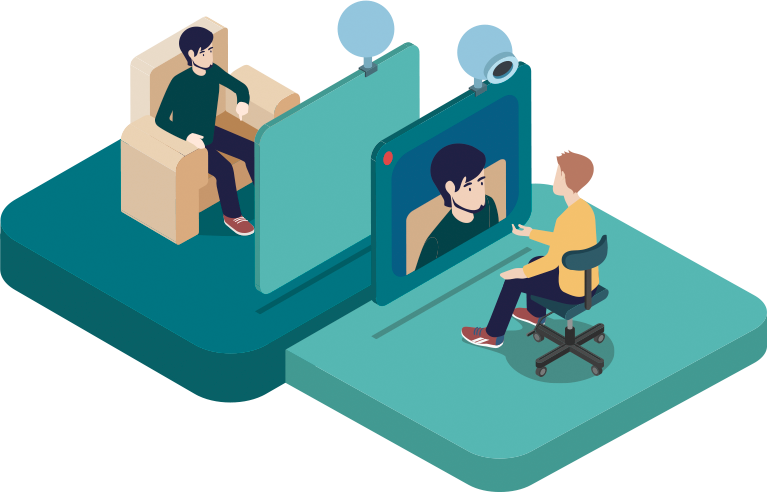 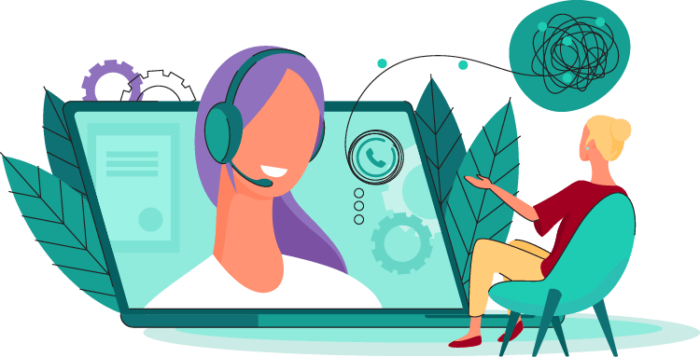 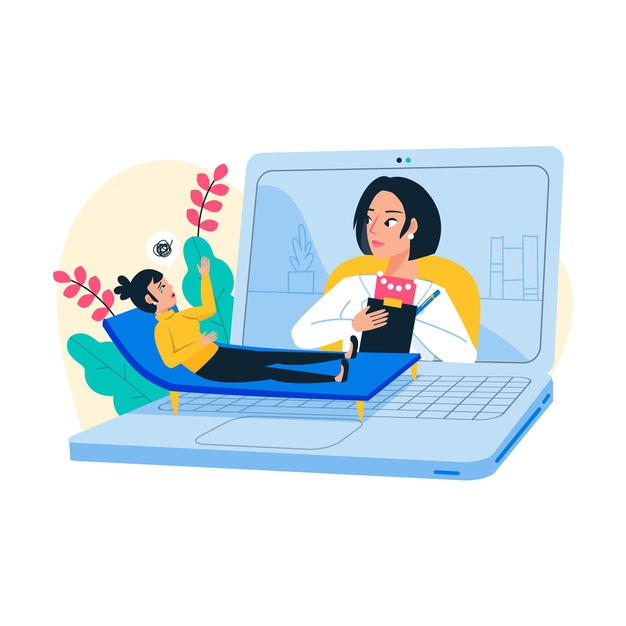 TELEATENDIMENTO PSICOLÓGICO o não visto
Atente-se a avaliação total do paciente:
Como gosta de ser chamado
Biografia
Espiritualiadade
Historia do adoecimento
Tratamento 
Enfrentamento e recursos 
Perdas e lutos
TELEATENDIMENTO PSICOLÓGICO o não visto
avalie ativamente sobre os sintomas e manejos – principalmente não farmacológicos.

Funcionalidade: aborde

Sexo: acredite isso importa

Não confunda fadiga com negação!
TELEATENDIMENTO PSICOLÓGICO reações emocionais
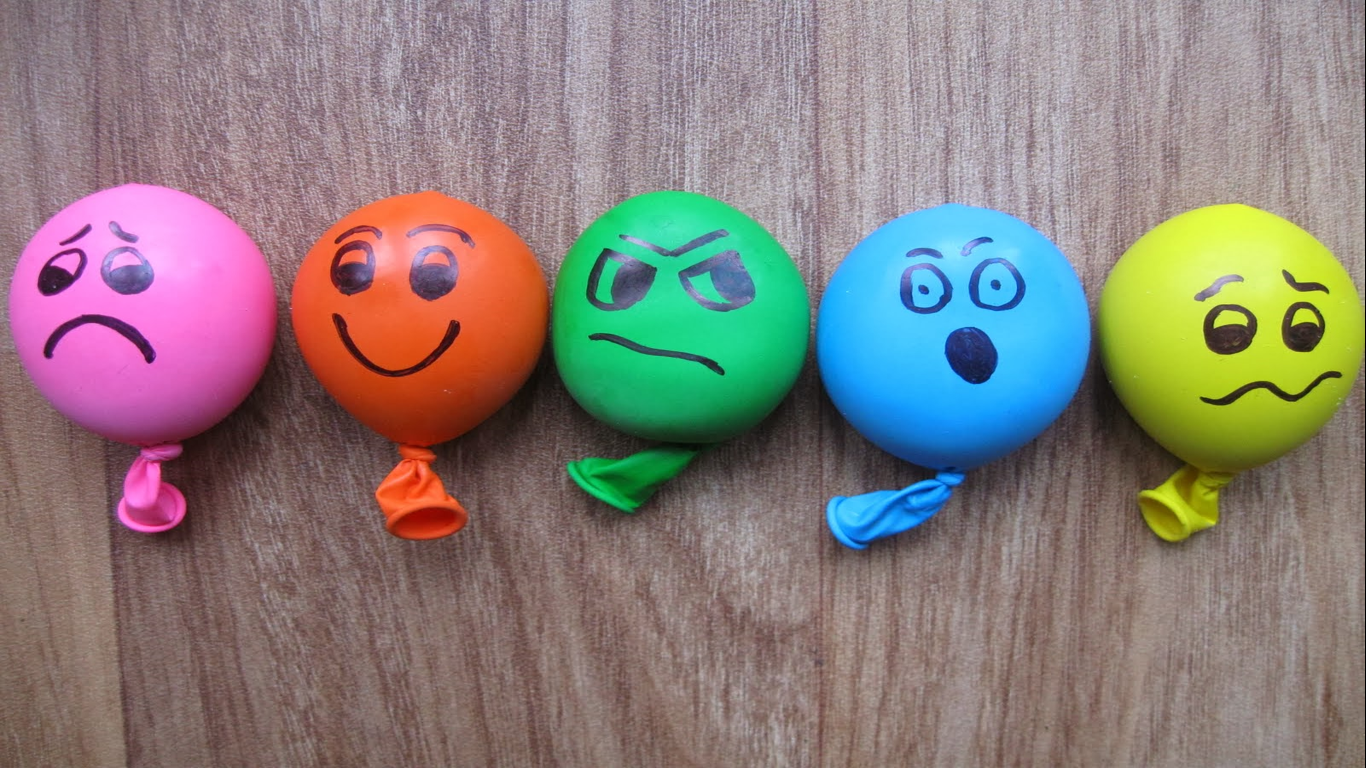 TELEATENDIMENTO PSICOLÓGICOacolhimento
Atos virtuais que acolhem:
Olhar focal
Expressões faciais 
Narrativa de atos físicos de acolhimento 
Oferta de lenço (atentar para que paciente tenha um fisicamente também)
TELEATENDIMENTO PSICOLÓGICOfechamento atendimento
Tenha sobre seu controle o tempo da sessão.
Narre a proximidade do encerramento e previsão do próximo atendimento.
Aborde e acolha reações emocionais.
Não desconecte do paciente o deixando com emoções disruptivas.
Referências Bibliográficas
https://atosoficiais.com.br/cfp/resolucao-do-exercicio-profissional-n-4-2020-dispoe-sobre-regulamentacao-de-servicos-psicologicos-prestados-por-meio-de-tecnologia-da-informacao-e-da-comunicacao-durante-a-pandemia-do-covid-19?origin=instituicao&q=04/2020 – acessado em 10.12.21
https://atosoficiais.com.br/cfp/resolucao-do-exercicio-profissional-n-11-2018-regulamenta-a-prestacao-de-servicos-psicologicos-realizados-por-meios-de-tecnologias-da-informacao-e-da-comunicacao-e-revoga-a-resolucao-cfp-no-11-2012?origin=instituicao&q=11/2018 – acessado em 10.12.21
AGUIAR, m. a. f et al. Psico-oncologia: caminhos de cuidado. São Paulo: summus, 2019.
obrigada
Psicólogas: Debora Genezini E VANESSA KARAM